השטף החשמלי וחוק גאוס
השטף החשמלי וחוק גאוס
חוק גאוס מאפשר לחשב שדה של מספר רב של מטענים חשמליים המפוזרים בצורה סימטרית כמו כדור, קליפה, לוח אינסופי.
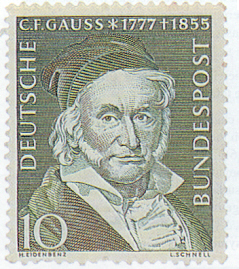 קרל פרידריך גאוס (1777-1855). 
מתמטיקאי, פיזיקאי ואסטרונום גרמני
להעתיק
השטף החשמלי
שדה חשמלי E
השטף החשמלי שווה למכפלת עוצמה של שדה החשמלי  בשטח וקוסינוס זווית בין כיוון וקטור השדה ונורמל לשטח. 
המחשה: כמות קווי שדה דרך יחידת שטח.
נורמל למשטח
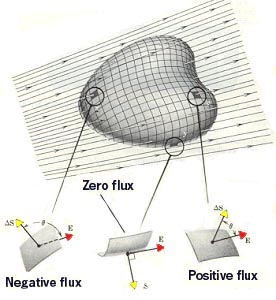 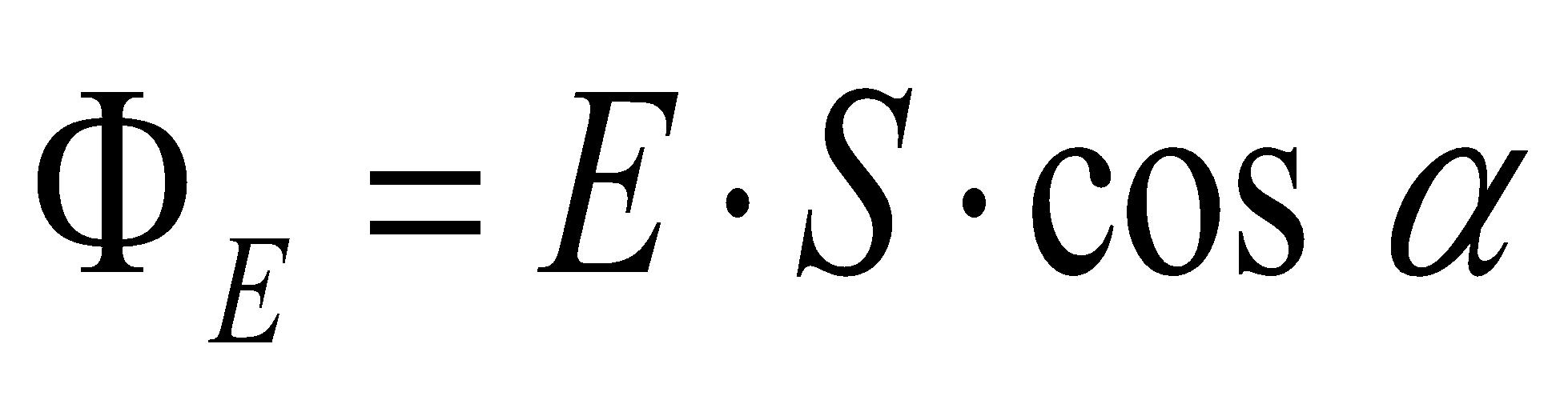 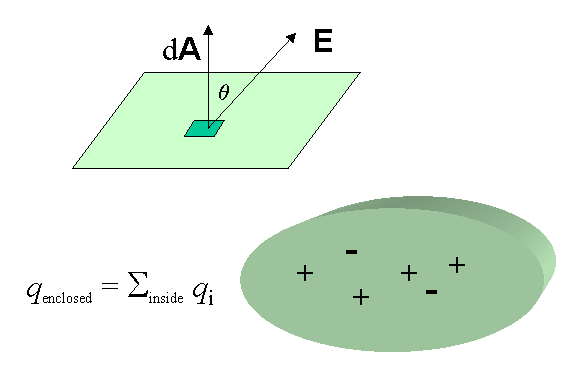 שטף חשמלי
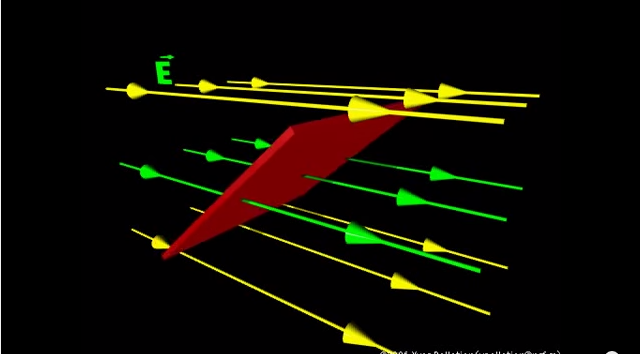 https://www.youtube.com/watch?v=_xsN9zDHRcA
להעתיק
חוק גאוס
שטף חשמלי דרך שטח סגור שווה מכפלת מקדם  בסכום אלגברי של המטענים שנמצאים בתוך השטח הסגור
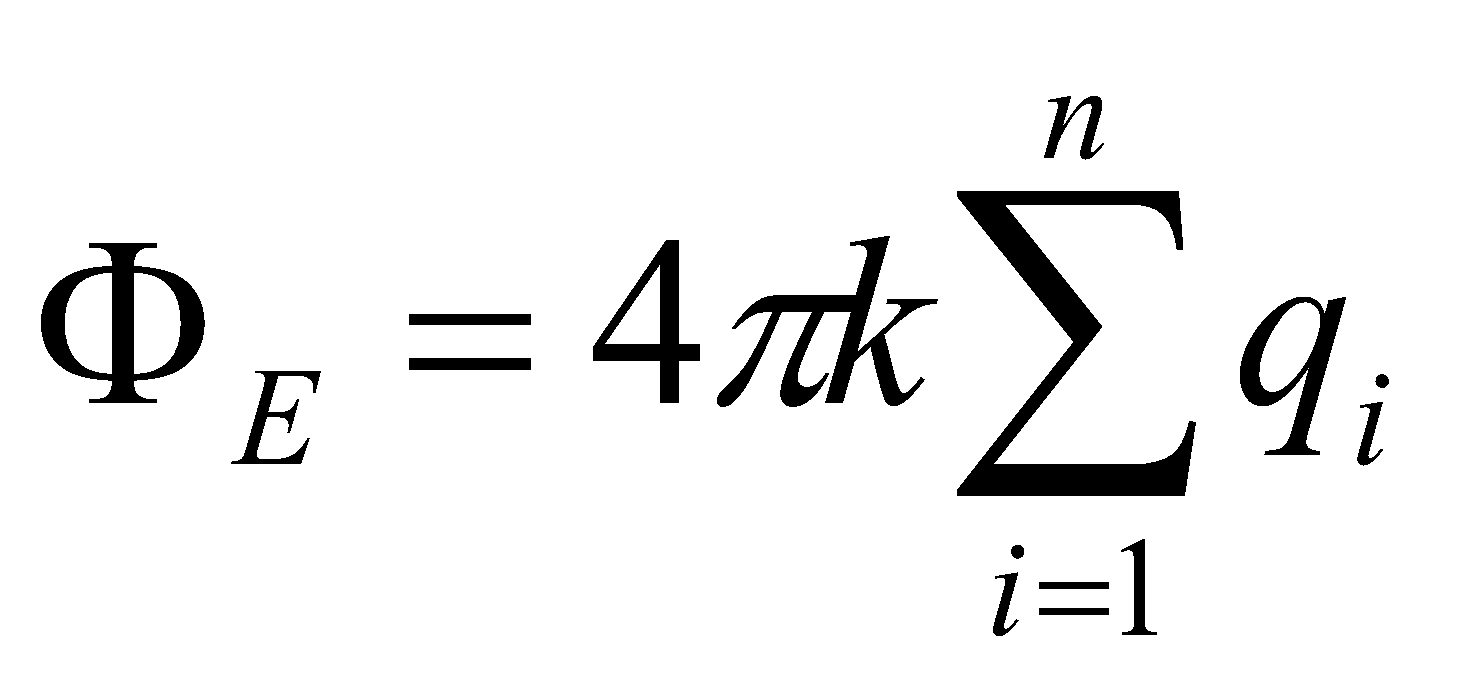 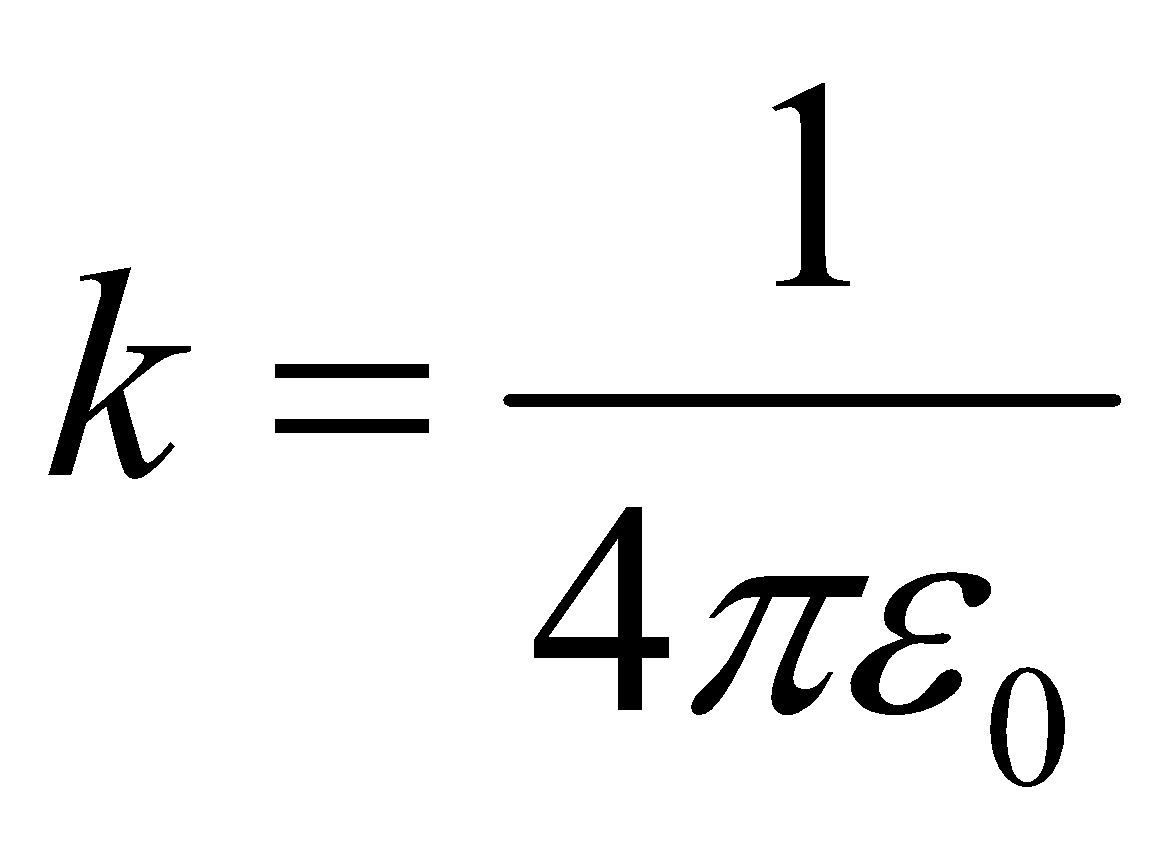 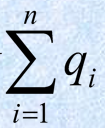 מקרה פרטי – שדה של מטען נקודתי
מעטפת גאוס: נורמל )אנך(למשטח בכל נקודה בכיוון של וקטור השדה השקול
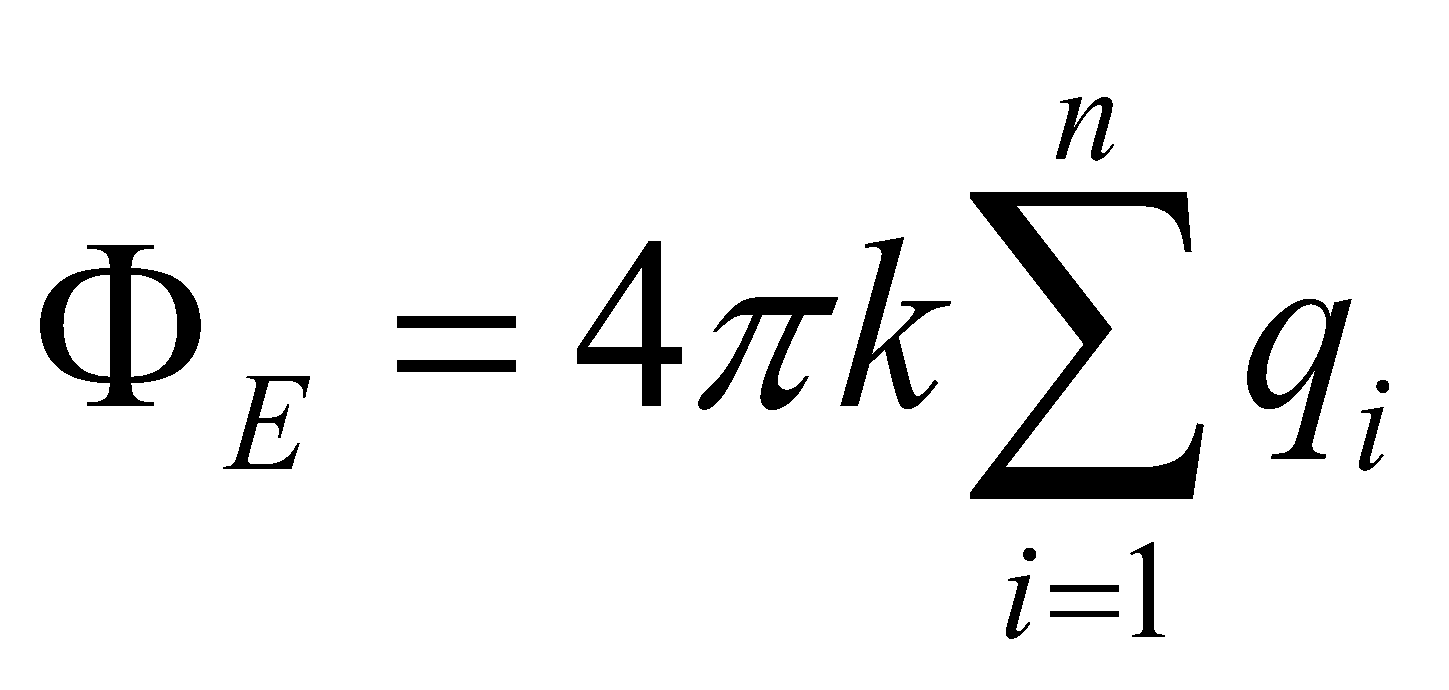 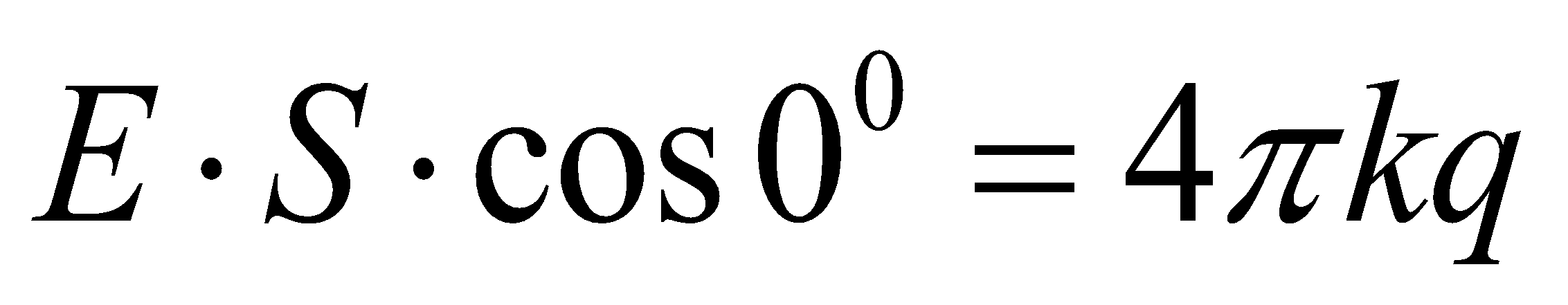 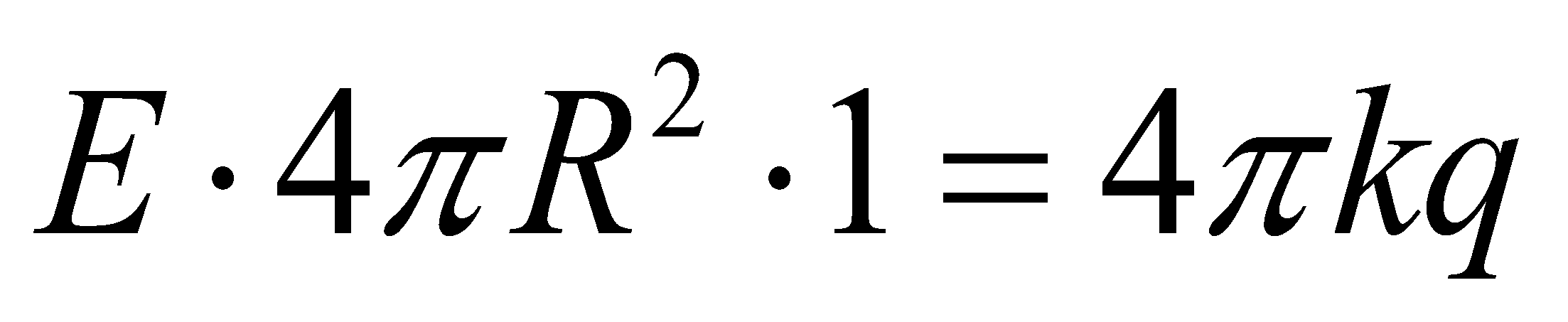 עוצמת השדה החשמלי שקיבלנו מחוק קולון
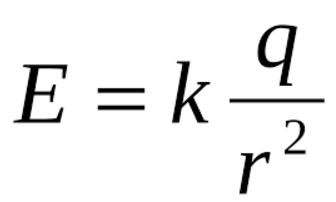 השדה החשמלי בתוך  כדור מוליך
r
R
R
r
להעתיק
השדה החשמלי בתוך ומחוץ לקליפה  כדורית טעונה
שדה חשמלי של קליפה כדורית טעונה – מחוץ לה כאילו יש מטען נקודתי במרכזה
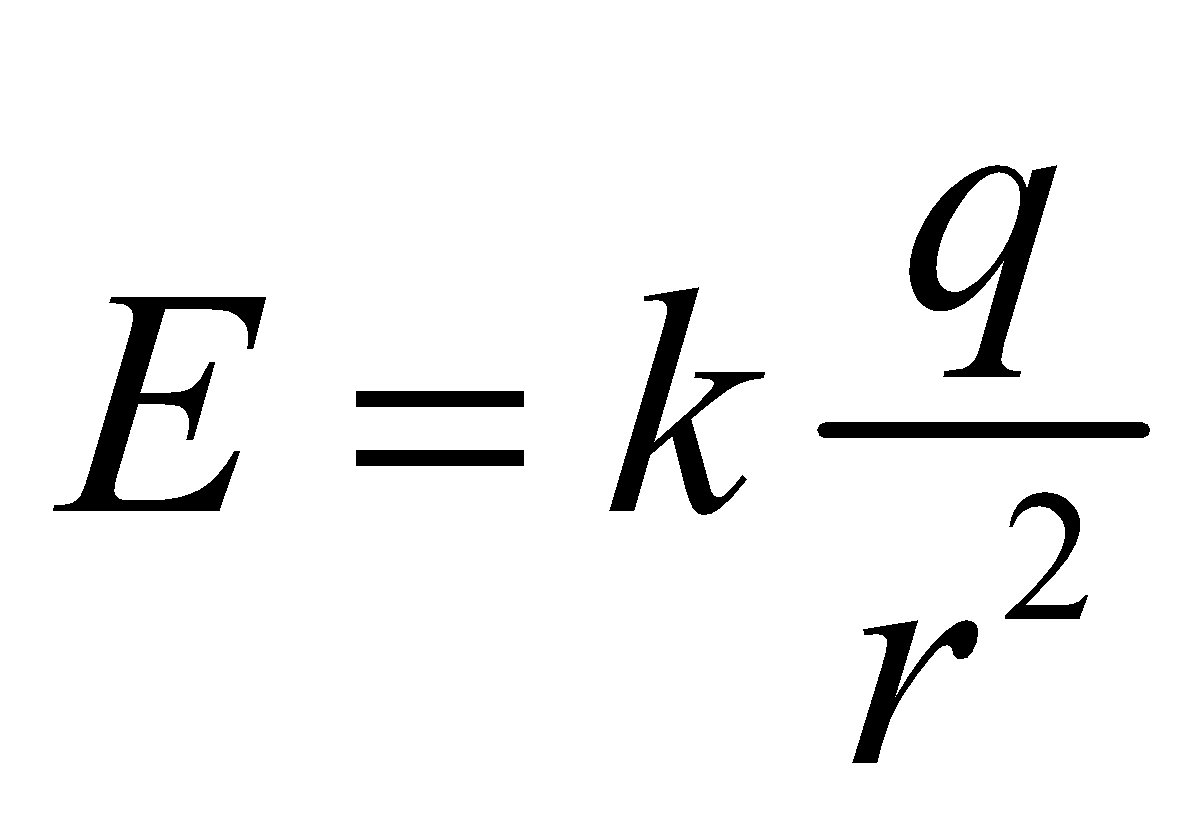 שדה חשמלי בתוך קליפה כדורית טעונה שווה לאפס
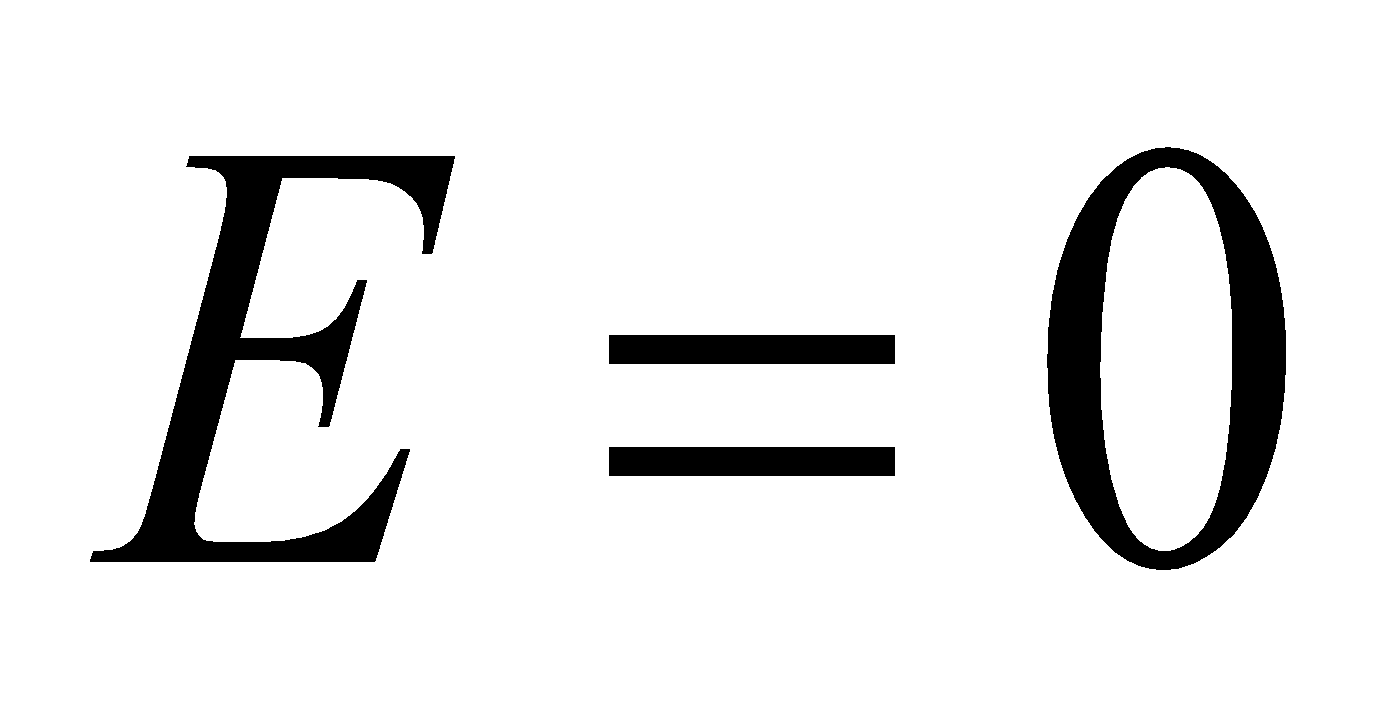 R
r
Е=0
E
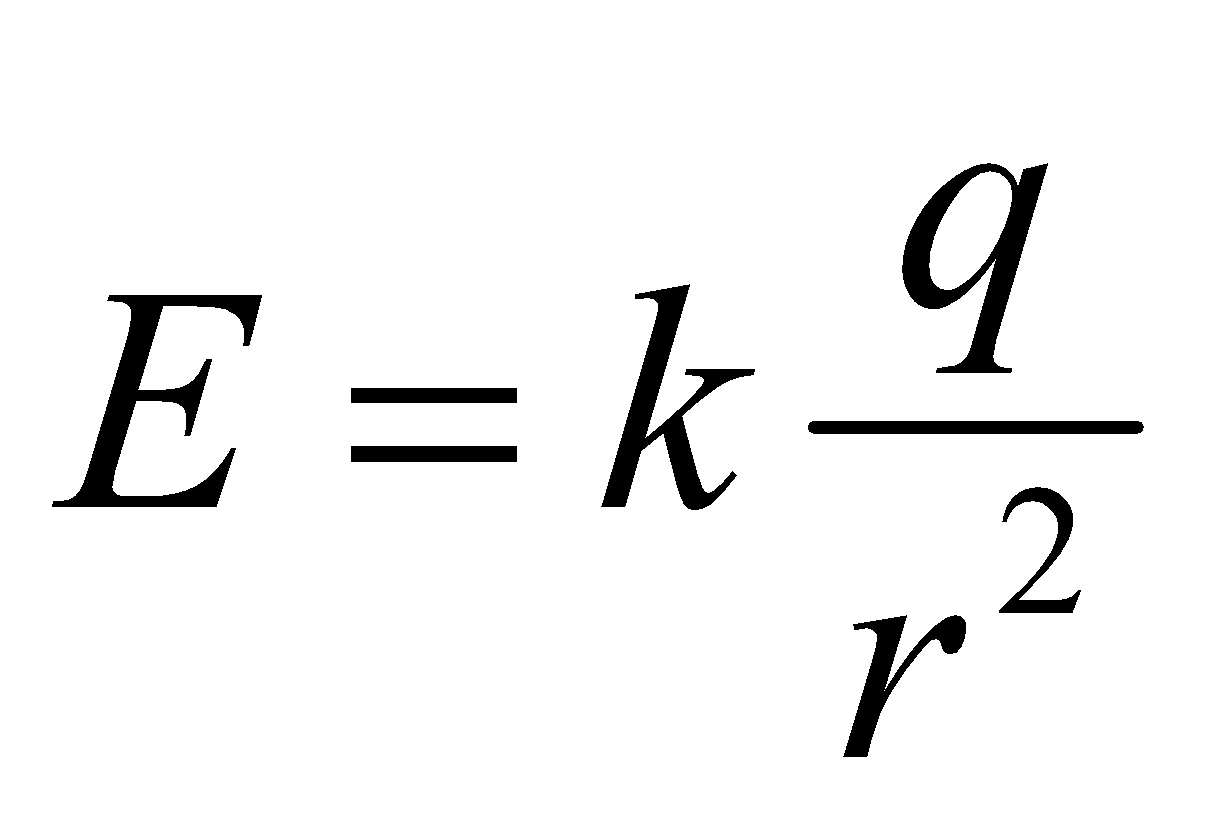 להעתיק
השדה החשמלי בתוך ומחוץ לקליפה  כדורית טעונה
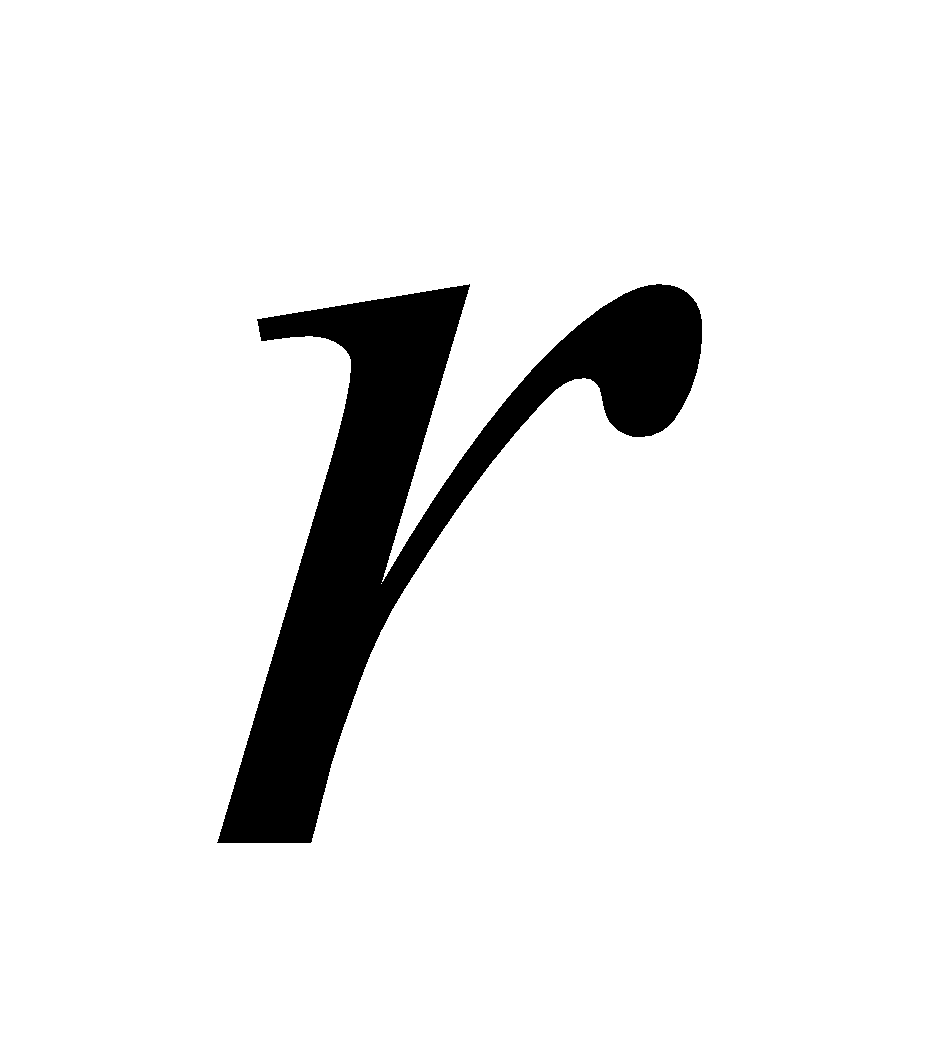 סיכוך חשמל
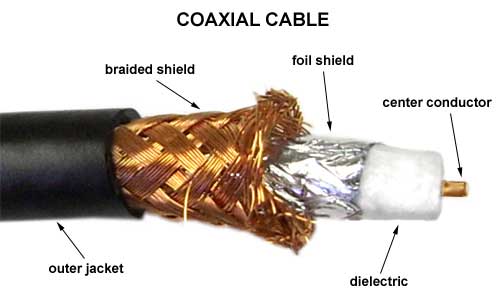 סיכוך חשמל
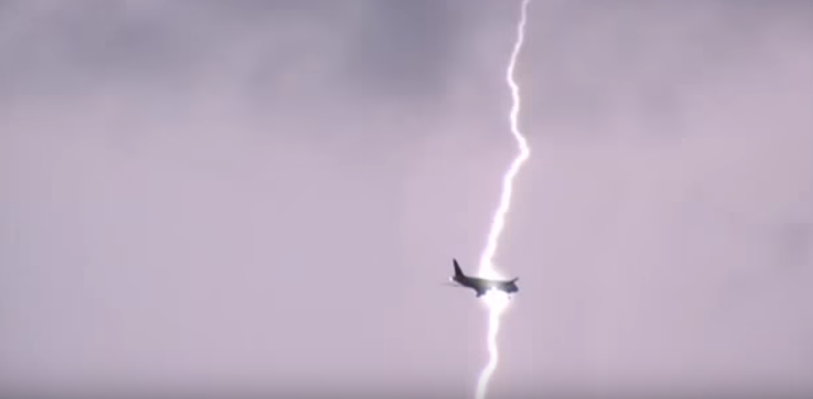 https://www.youtube.com/watch?v=dpzaSu4atYM
סיכוך חשמל
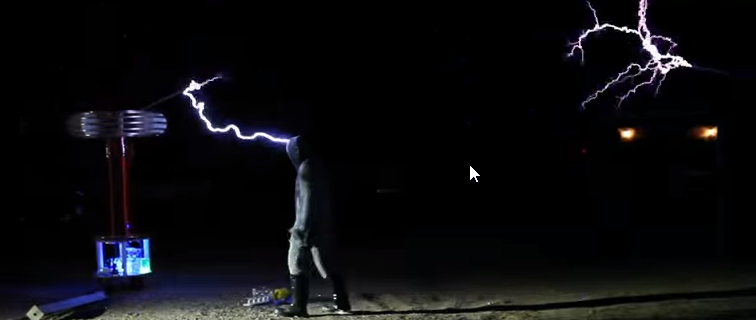 https://www.youtube.com/watch?v=93OhpY65Xo0
השדה החשמלי של לוח אינסופי
מקרה פרטי - שדה של לוח אינסופי טעון
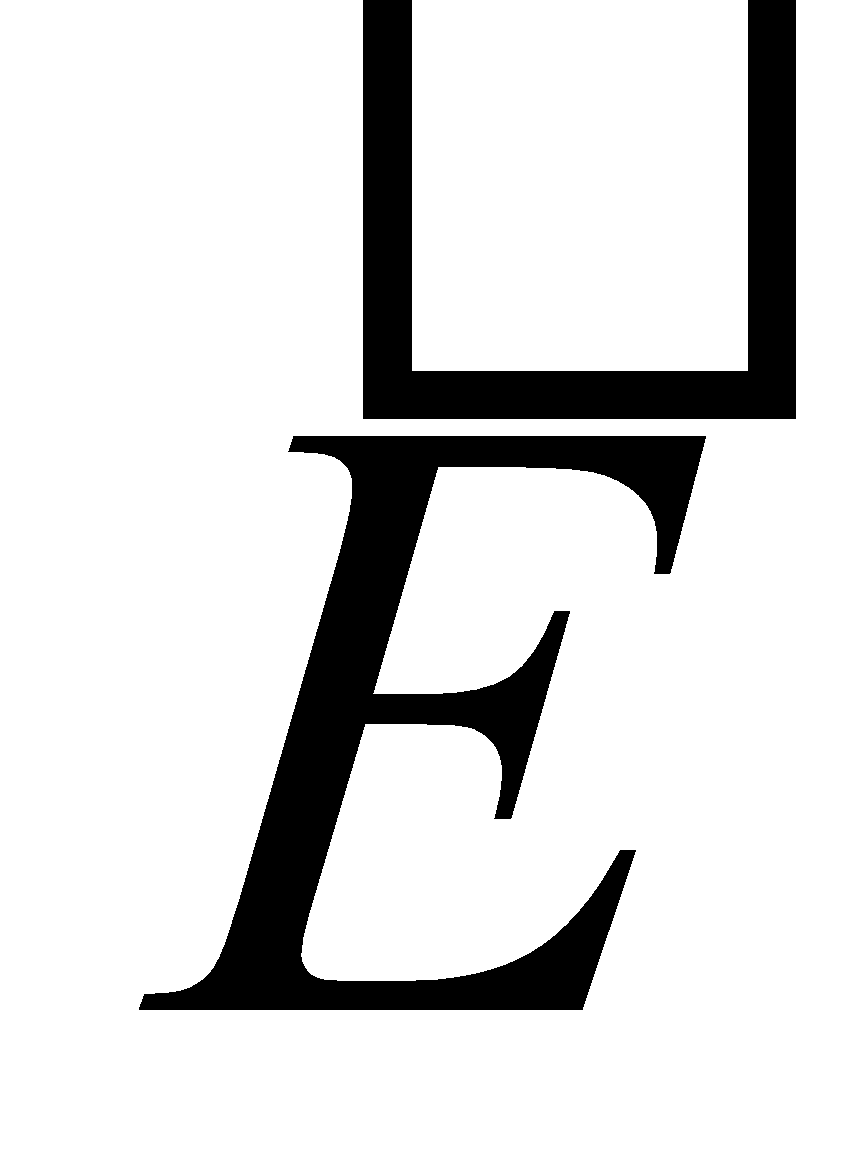 להעתיק
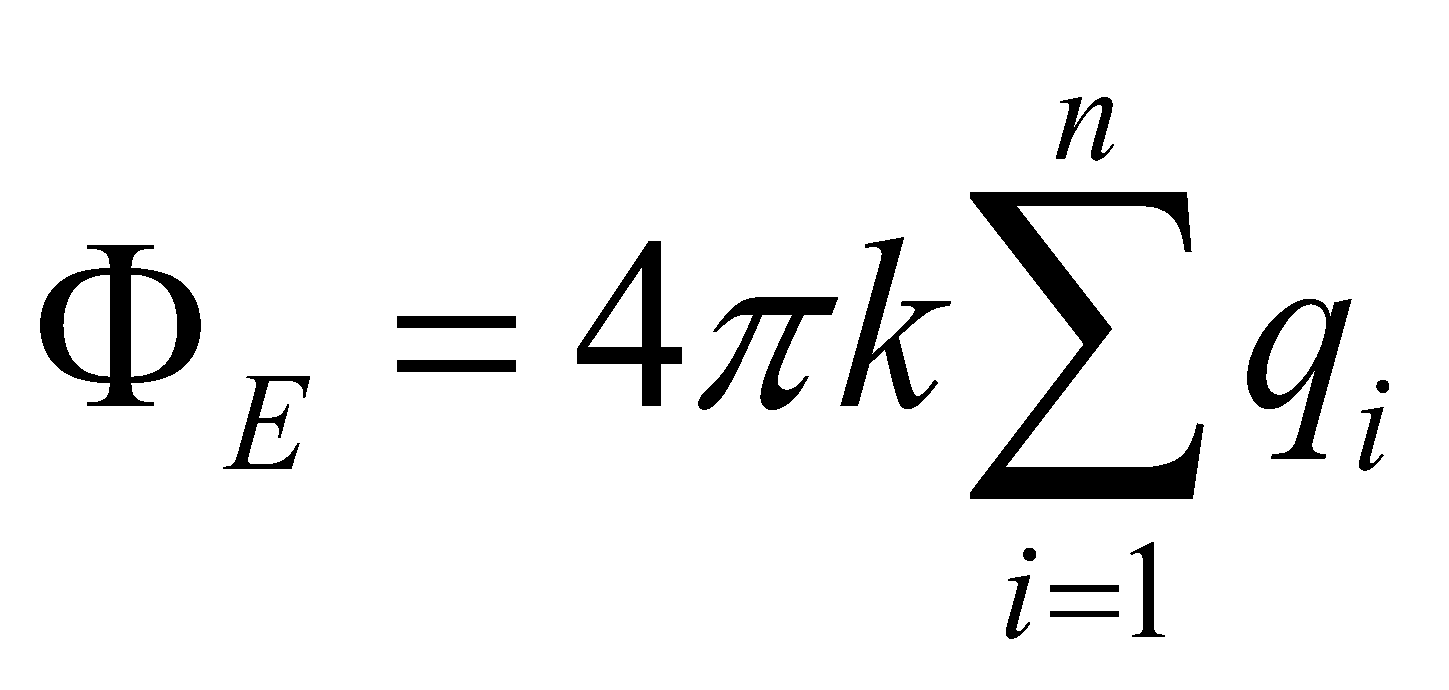 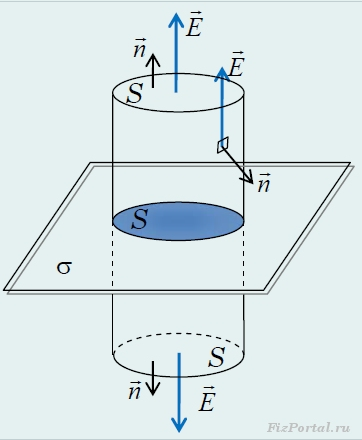 +
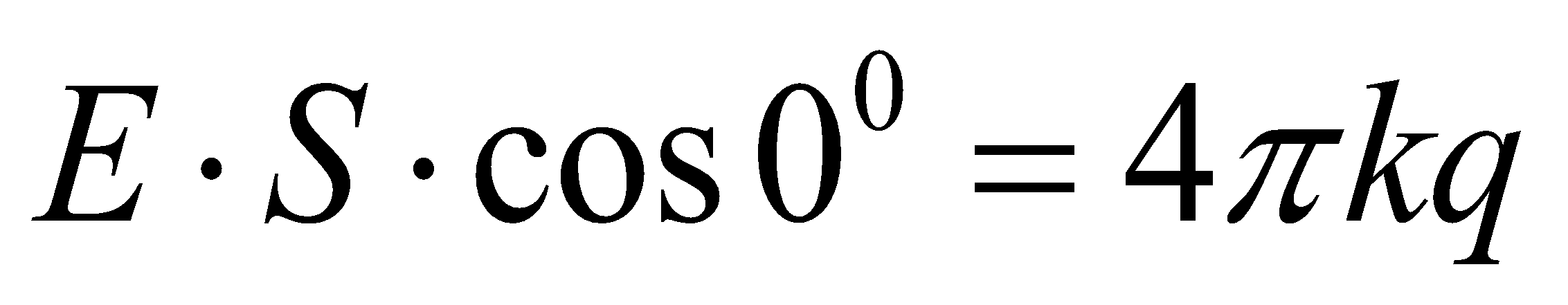 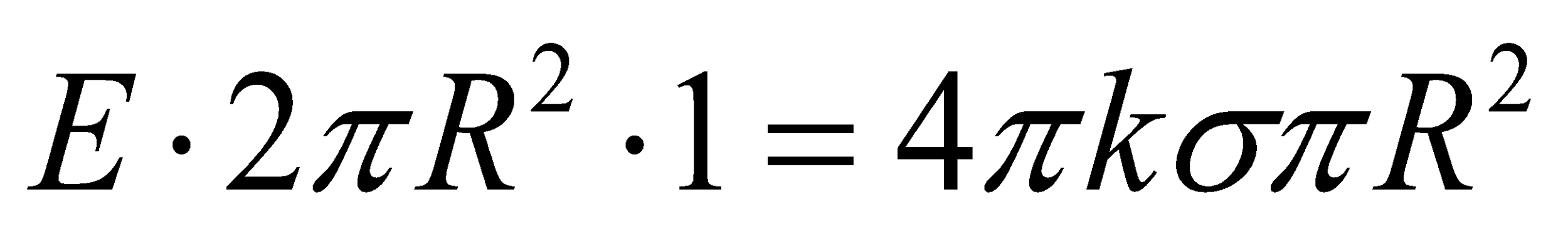 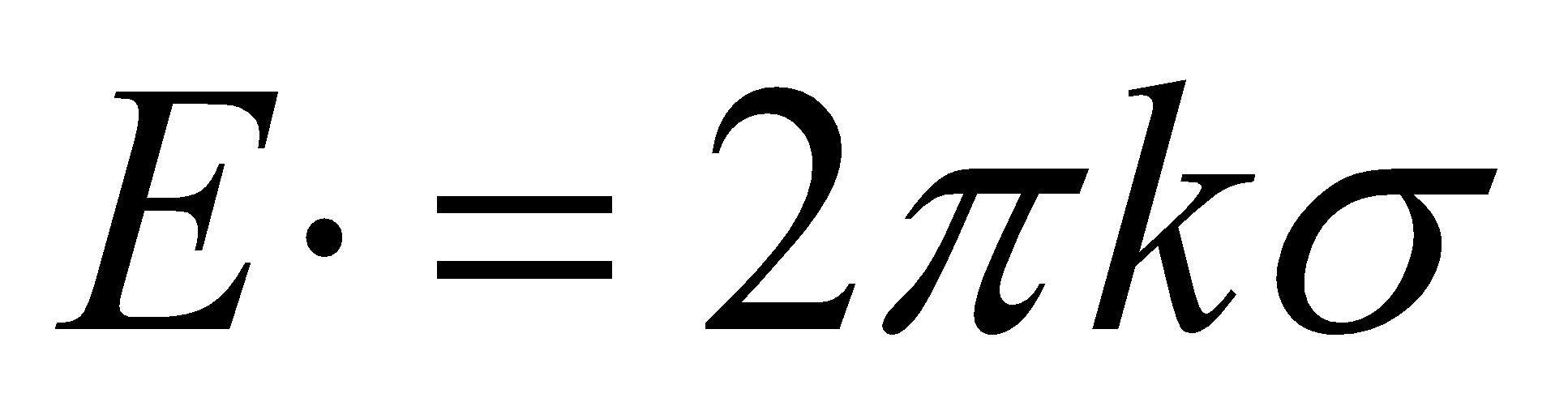 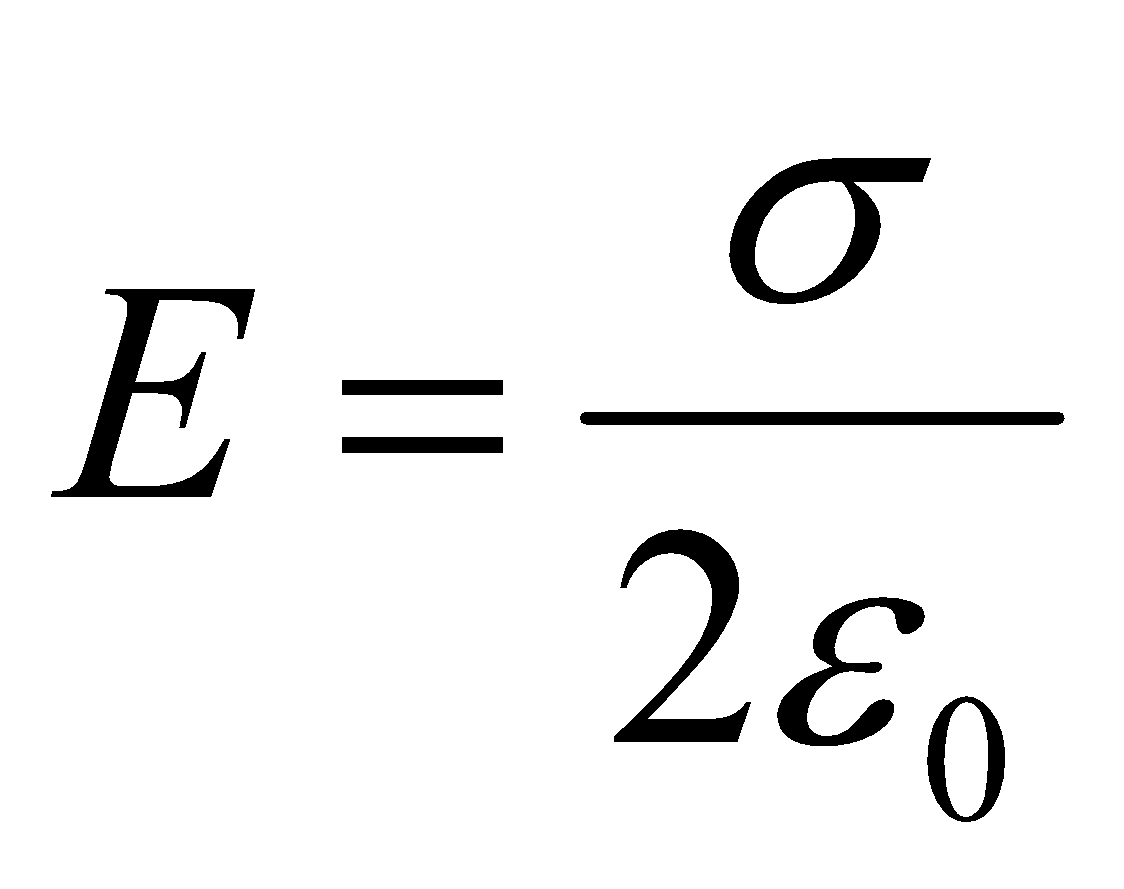 השדה החשמלי בין שני לוחות מקבילים
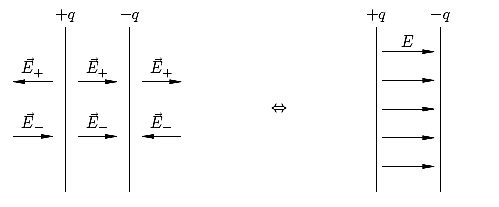 שדה חשמלי אחיד
להעתיק
שדה חשמלי  אחיד – עוצמה השדה שווה בגודל וכיוון
שדה חשמלי אחיד   – כוח שפועל על מטען קבוע
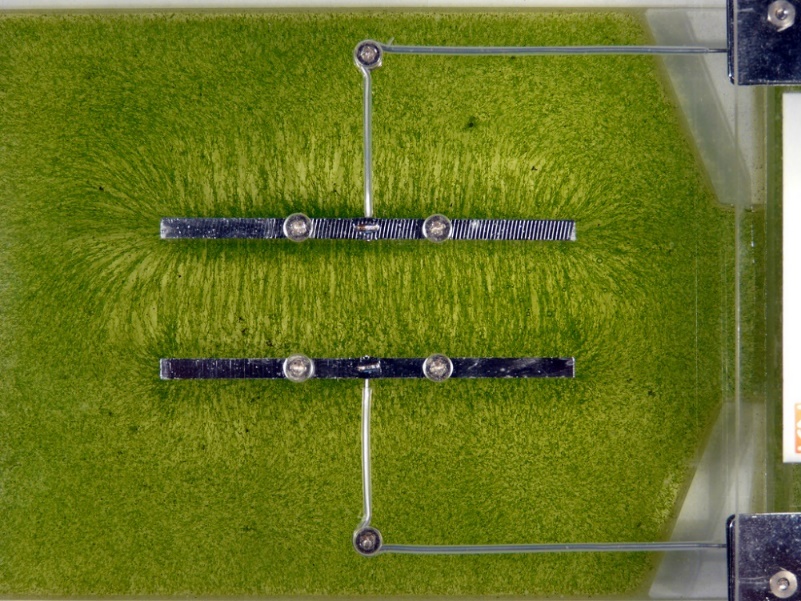 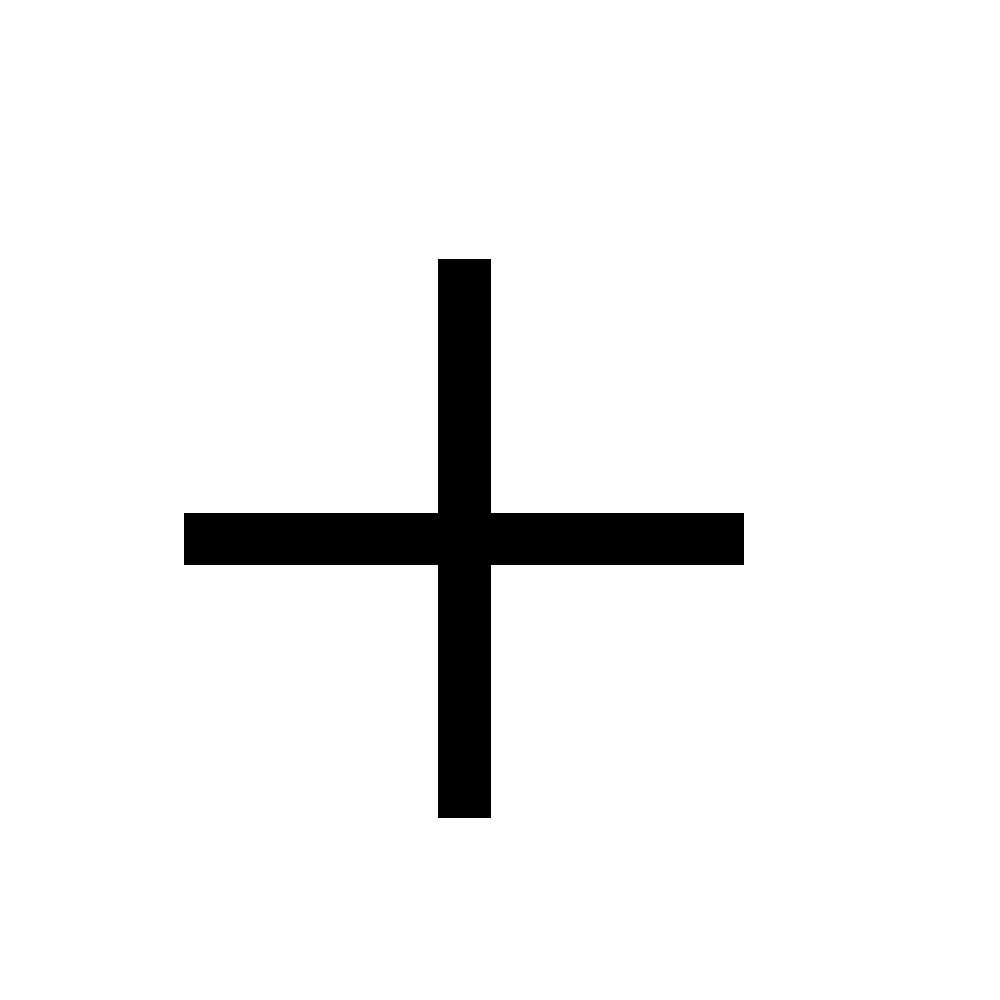 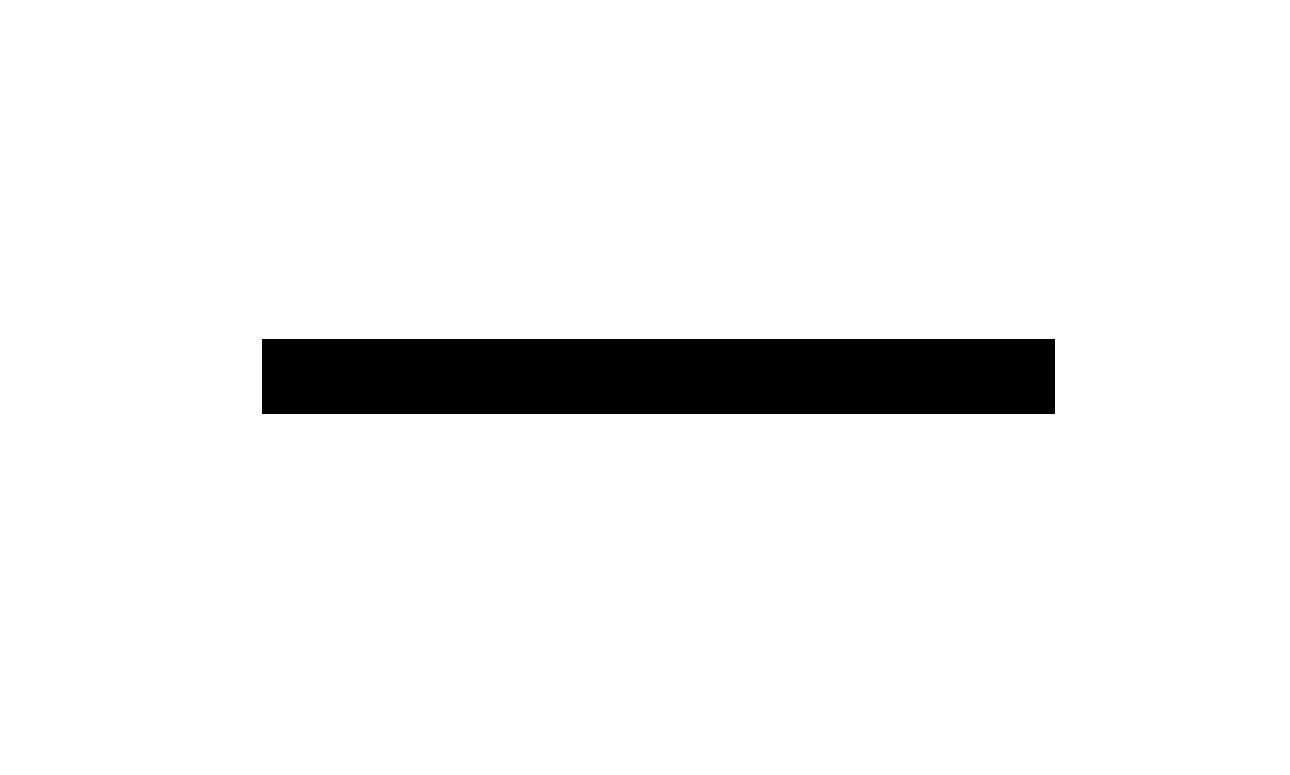 שדה חשמלי אחיד מאפשר להשתמש במשוואות תנועה שוות תאוצה
שדה חשמלי של שני לוחות אינסופיים מקבילים טעונים
שני לוחות אינסופיים מקבילים טעונים, האחד בצפיפות מטען אחידה +, והשני בצפיפות מטען אחידה -.
המרחק בין הלוחות הוא d.
הלוחות מחלקים את המרחב כולו לשלושה אזורים המתוארים (א, ב, ג).
מהם השדות החשמליים בכל אחד מאזורים אלו של המרחב?








בין הלוחות (אזור ב) השדות מתחברים.
מחוץ ללוחות (אזורים א,ג) השדות מבטלים זה את זה, E שווה לאפס. 

מסקנה:
בין שני לוחות אינסופיים המקבילים וטעונים במטענים שווים בגודלם והפוכים בסימנם 
קיים שדה חשמלי אחיד, שכיוונו מהלוח הטעון חיובית אל זה הטעון שלילית.
מחוץ ללוחות השדה הוא 0.
א
ב
ג
+
-
E=0
E=0
להעתיק
השדה החשמלי של התקנים שונים
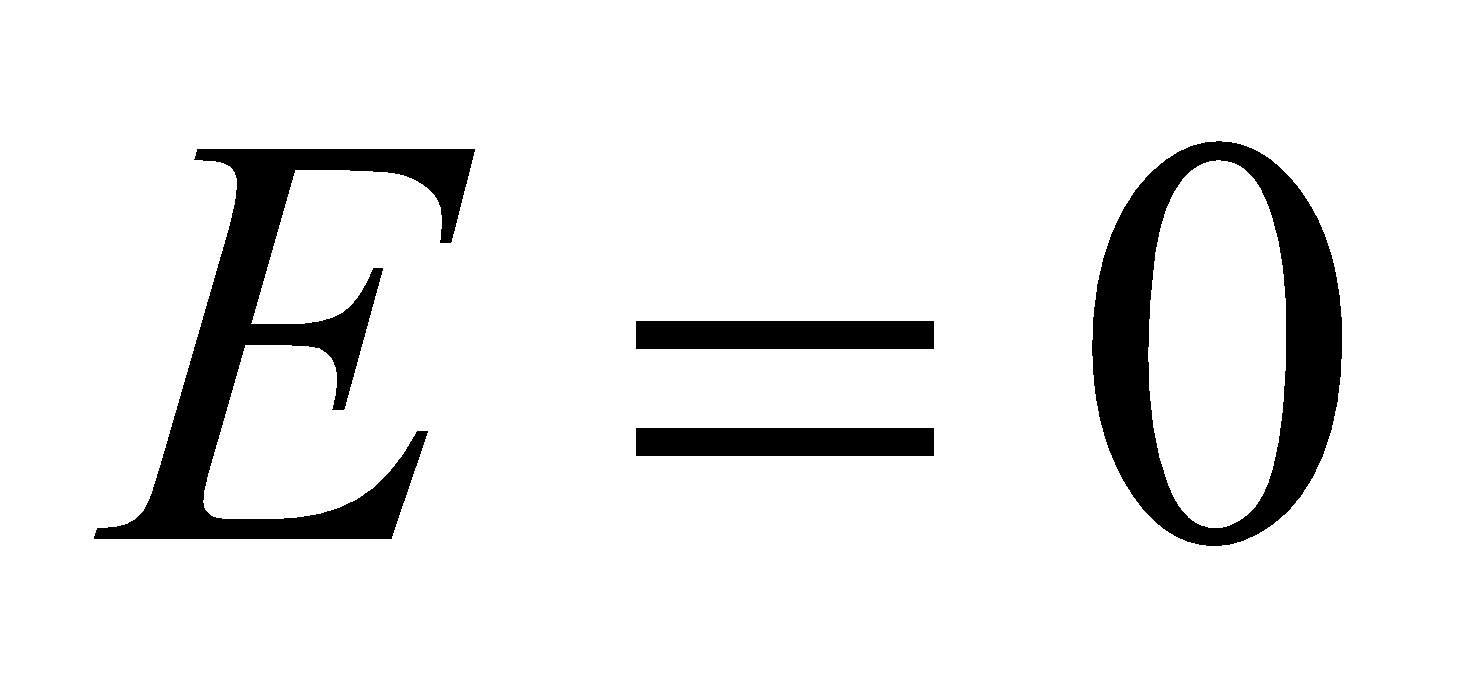 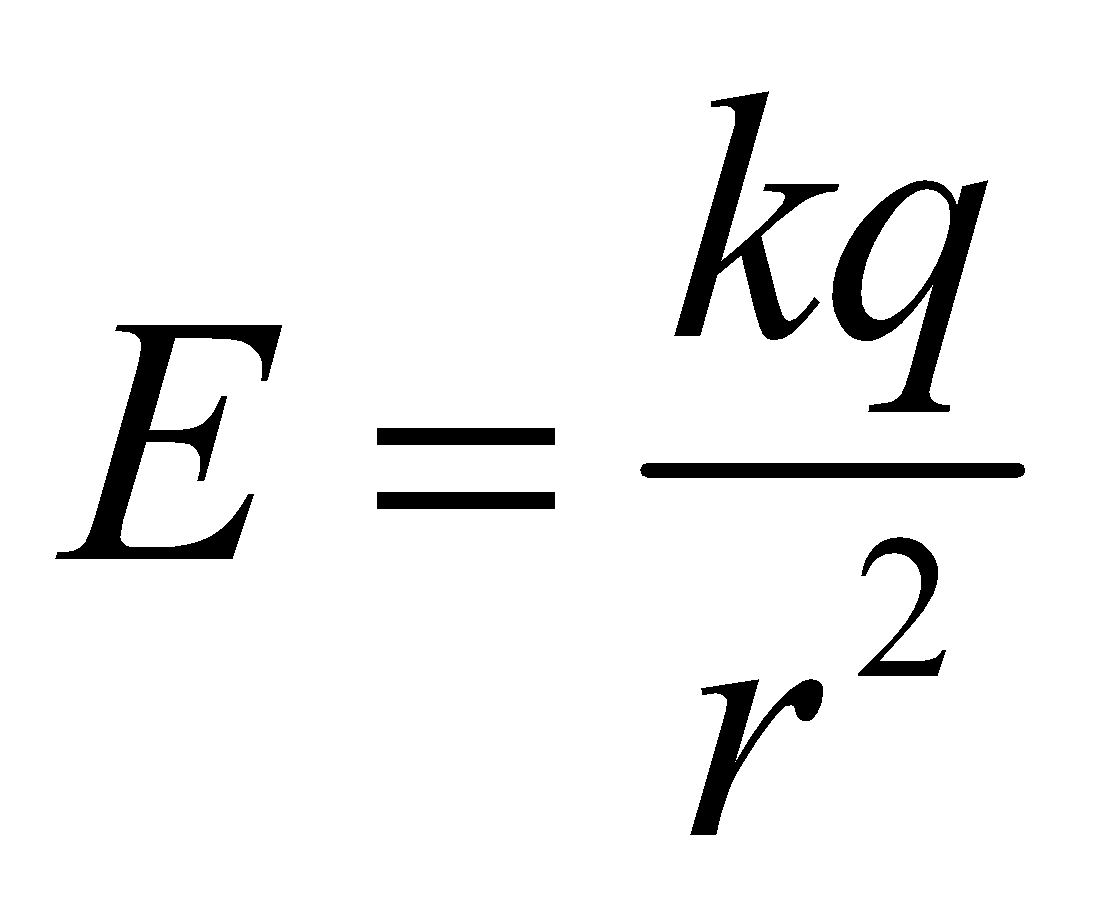 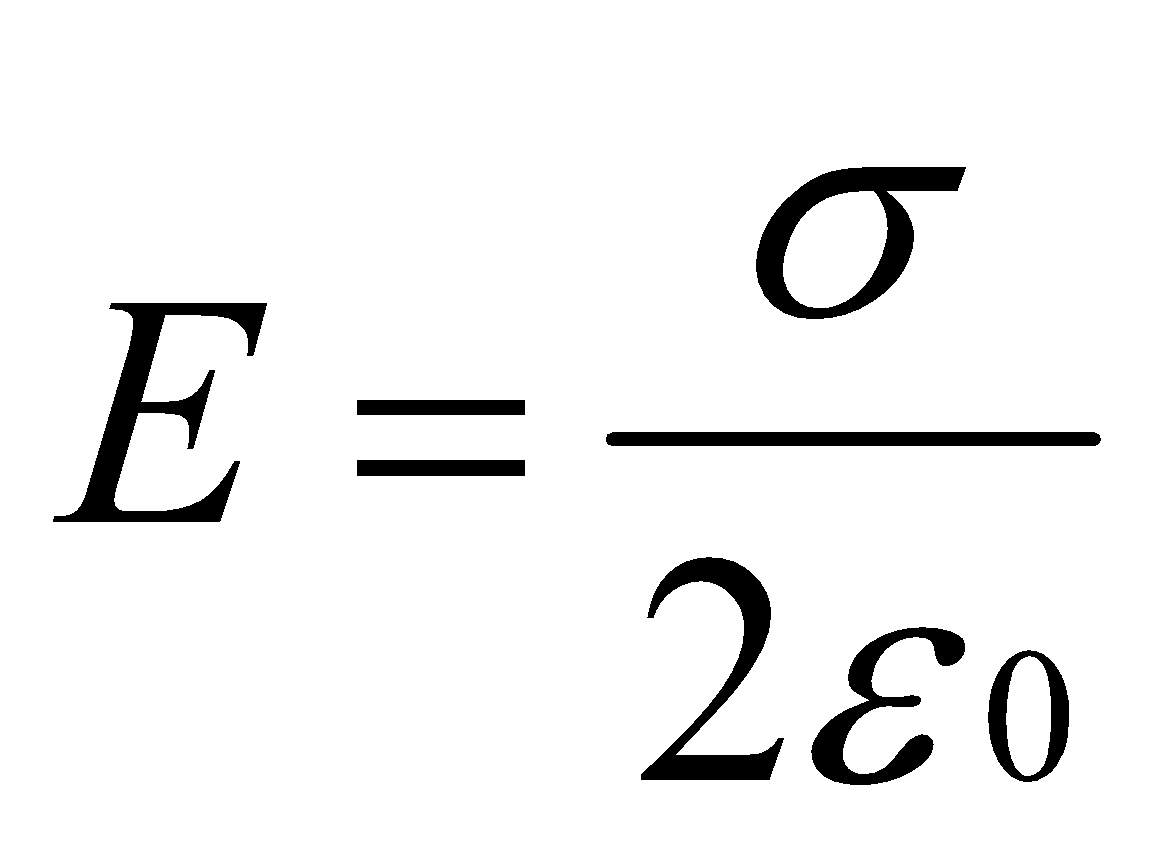 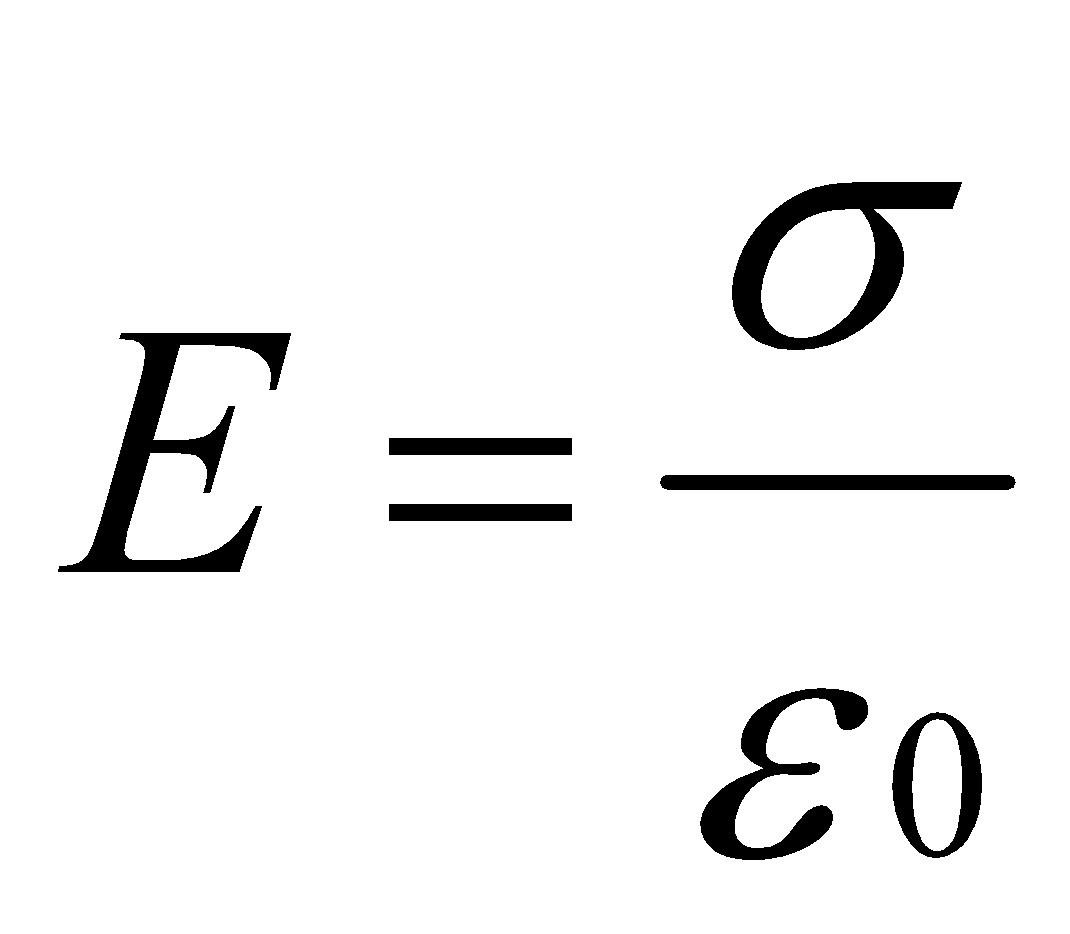 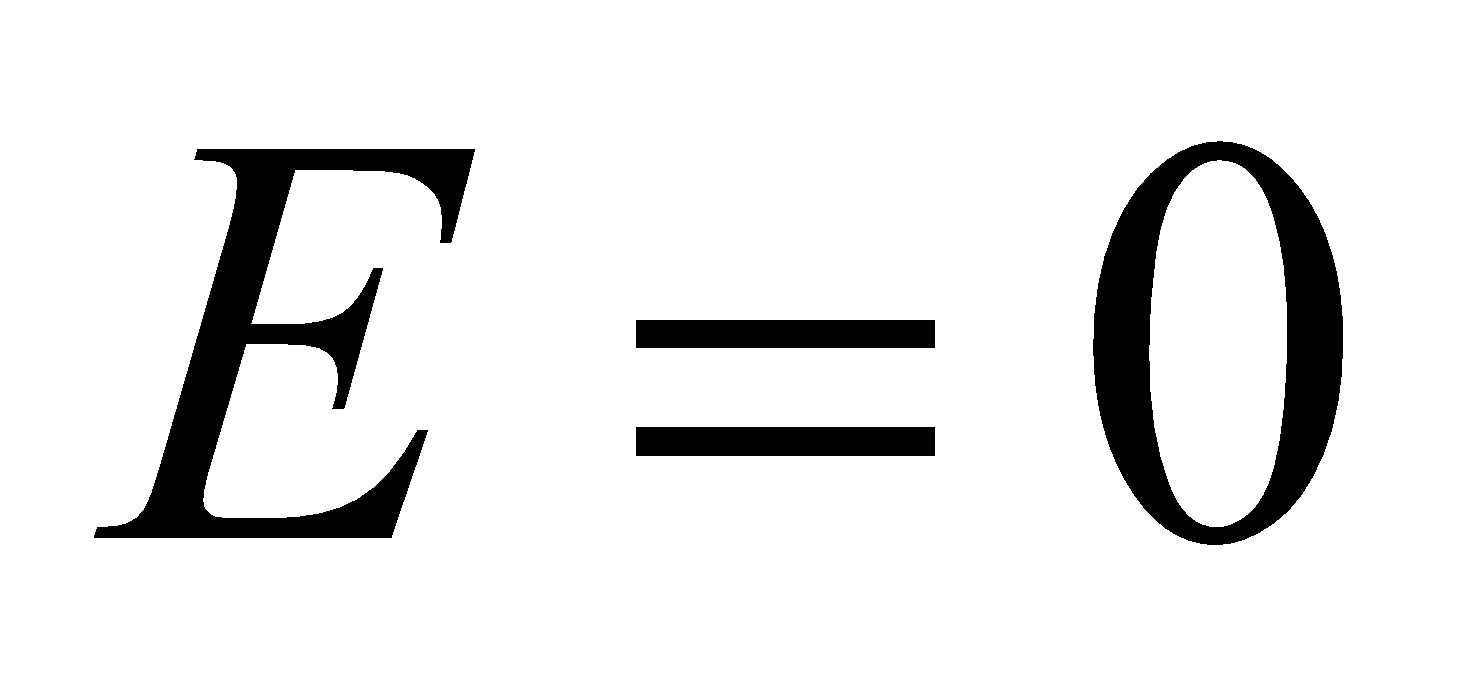 18
נכון / לא נכון
השדה החשמלי בתוך מוליך שווה לאפס.
קווי השדה החשמלי של לוח אינסופי מקבילים.
עוצמת השדה החשמלי של לוח אינסופי לא תלוי במרחק.
השדה החשמלי בתוך קבל לוחות שווה לאפס.
עוצמת השדה החשמלי מחוץ לקבל לוחות שווה לאפס.
נכון / לא נכון
השדה החשמלי בתוך מוליך שווה לאפס.
קווי השדה החשמלי של לוח אינסופי מקבילים.
עוצמת השדה החשמלי של לוח אינסופי לא תלוי במרחק.
השדה החשמלי בתוך קבל לוחות שווה לאפס.
עוצמת השדה החשמלי מחוץ לקבל לוחות שווה לאפס.
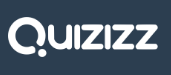 https://quizizz.com/admin/quiz/58be7f4337e63813188e383b
Join.quiziz.com
תרגילים שדה חשמלי)אשל(
47/16
48/21
48/23
48/24
50/28
50/29
50/30
50/31
45/1
45/3
45/4
45/5
46/6
46/12
46/13
46/14
47/15